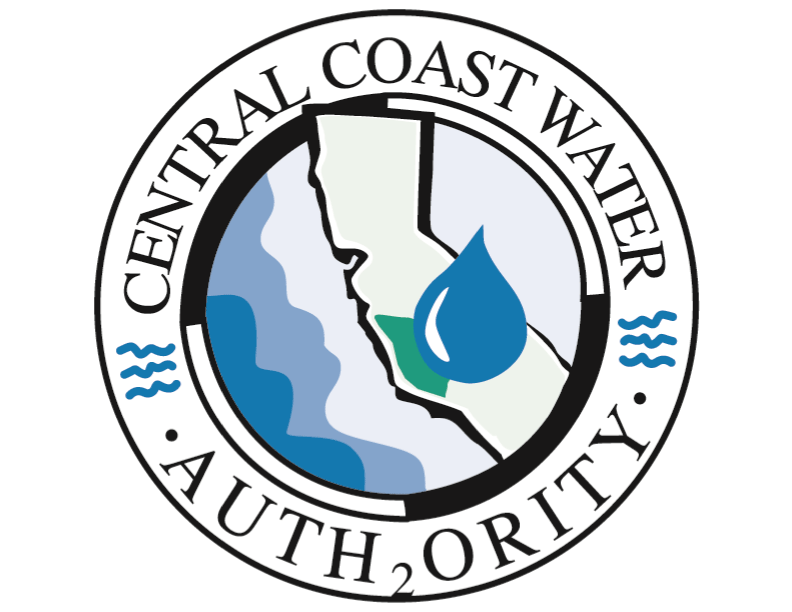 2nd TemporaryWarren Act ContractCentral Coast Water AuthorityOperations Committee MeetingJuly 11, 2024
Background
1995 ― 2022: CCWA and USBR executed a Warren Act Contract to permit storage and/or conveyance of CCWA water into the Cachuma Project for delivery to the CCWA South Coast participants
Fall 2021: USBR determined not sufficient time to negotiate a new long-term (25+ year) contract, and do associated environmental compliance, before 1995 Contract expired
USBR and NMFS re-consultation underway
June 2022: CCWA and USBR executed a Temporary Warren Act Contract
Expires September 30, 2024
Late 2023: USBR again determined not sufficient time to negotiate a new long-term contract and do associated environmental review
USBR and NMFS re-consultation still underway
CCWA and USBR negotiating 2nd Temporary Warren Act Contract
DRAFT 2nd Temporary Warren Act Contract
All Warren Act Contracts are NEW contracts; not renewals or extensions
Term: Effective date (date executed by USBR) to June 14, 2027
During this period, ideally, a new long-term contract will be negotiated
New/different terms from 1st Temporary Contract
Automatic 5% conveyance loss assessed
TBD whether in lieu of actual losses or in addition to actual losses
Any CCWA remaining in Cachuma on the effective date will be deemed abandoned to USBR (NO carryover between contracts)
IMPORTANT that all South Coast Participants take delivery of all CCWA supplies in storage in Cachuma prior to the effective date
Definition of “spill” expanded. Includes:
the Lake surface is above the Max Conservation Storage Pool Elevation and releases are being made through the spillway, or
releases are being made to avoid damage to Project facilities or to downstream life and/or property
NO sale, transfer or exchange of CCWA water conveyed to third parties (not the South Coast Participants) without USBR approval 
Rate for use of Cachuma Project reduced to $ $76.53 (from $124)
NEPA Compliance
USBR has determined that “the environmental compliance requirements for the execution of the 2nd Temporary Contract have been met by Environmental Assessment CGB-EA-2022-023, entitled “Central Coast Water Authority Temporary Warren Act Contract,” which resulted in a Finding of No Significant Impact, dated June 14, 2022.”
No further federal environmental compliance is required
Preliminary CEQA Compliance
Project:
2nd Temporary Warren Act Contract
Continued use of existing facilities
All terms (physical, operational, etc.) remain the same
Preliminary CCWA Staff Determination:
CCWA Board approval of the Project is exempt from CEQA
Existing facilities exemption
Common sense exemption
Next Steps:
CCWA staff continues negotiations with USBR
CCWA staff coordinates with South Coast Participants and COMB
CCWA Operating Committee (July 2024) considers draft 2nd Temporary Contract
2nd Temporary Contract finalized by CCWA and USBR staffs
CCWA Board of Directors (July 2024) considers whether to approve 2nd Temporary Contract
If CCWA Board approves 2nd Temporary Contract, CCWA Board Chair executes 2nd Temporary Act Contract and delivers to USBR
USBR executes 2nd Temporary Warren Act Contract
2nd Temporary Warren Act Contract becomes effective when executed by USBR
Questions and Discussion